স্বাগতম
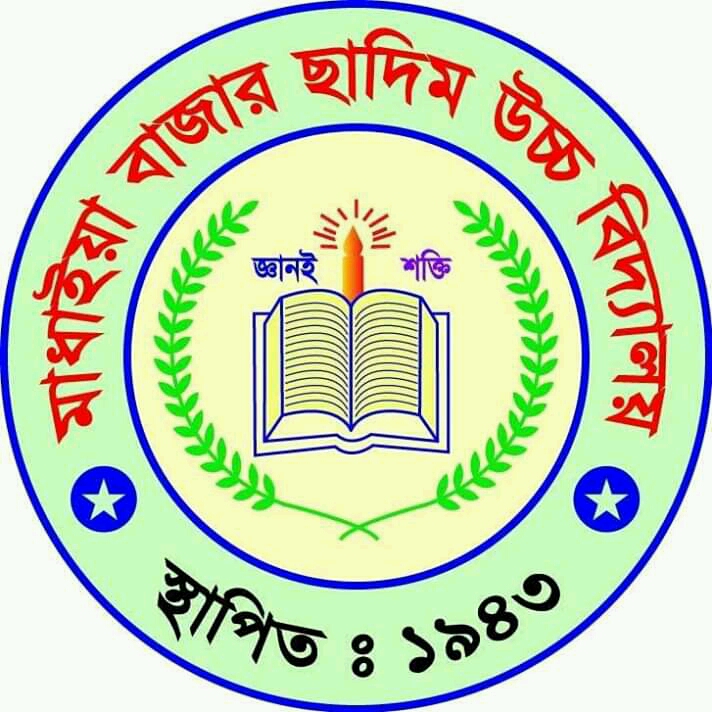 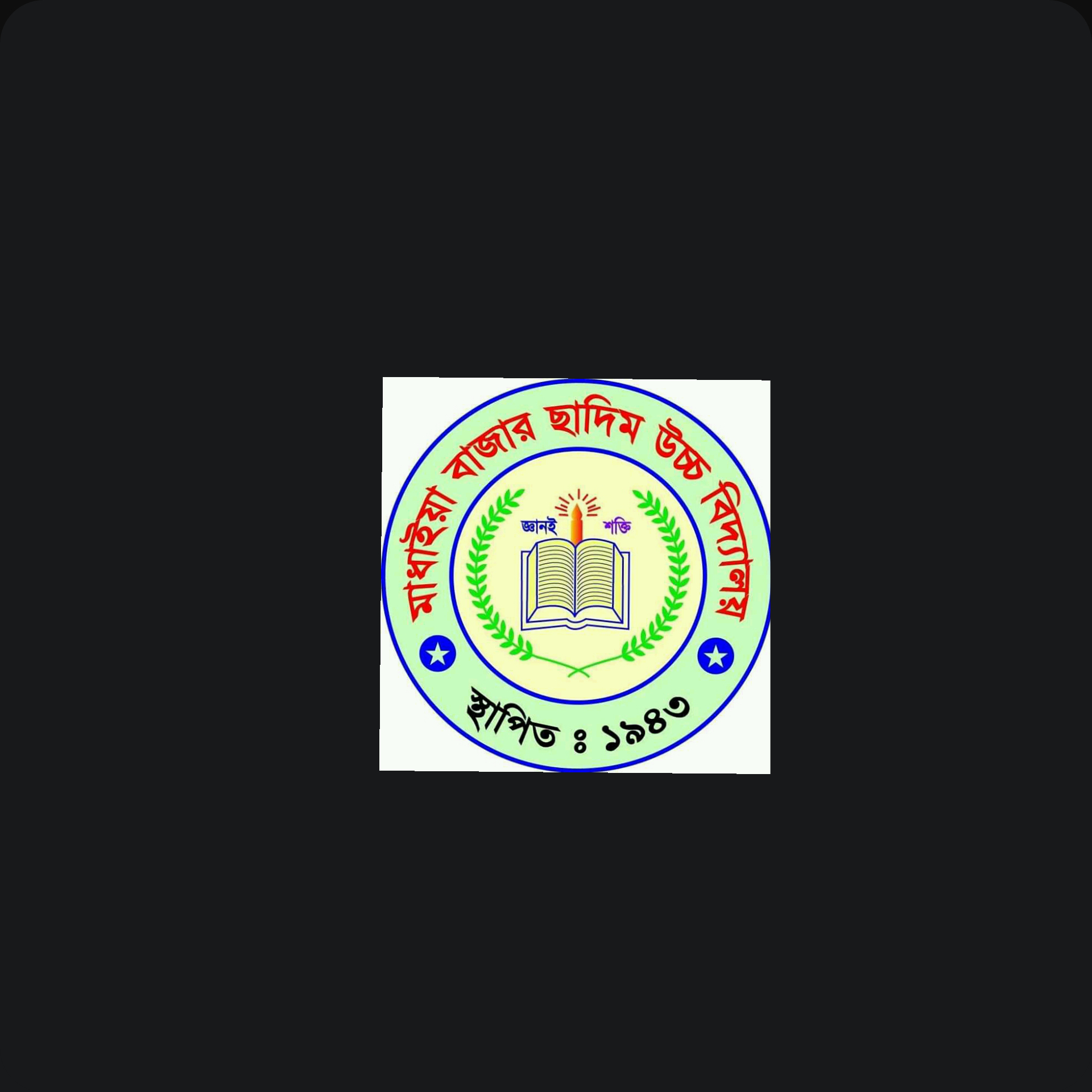 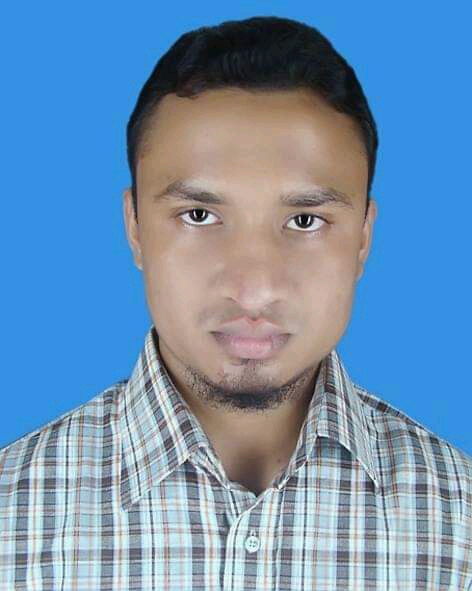 পরিচিতি

মো রাকিবুল হাসান 
ট্রেড ইন্সট্রাক্টর 
ড্রেস মেকিং 
মাধাইয়া বাজার ছাদিম উচ্চ বিদ্যালয়।
চান্দিনা,কুমিল্লা।
শ্রেণী:নবম(ভোকেশনাল)বিষয়:বাংলাদেশ ও বিশ্ব পরিচয়-1অধ্যায়:তিন।
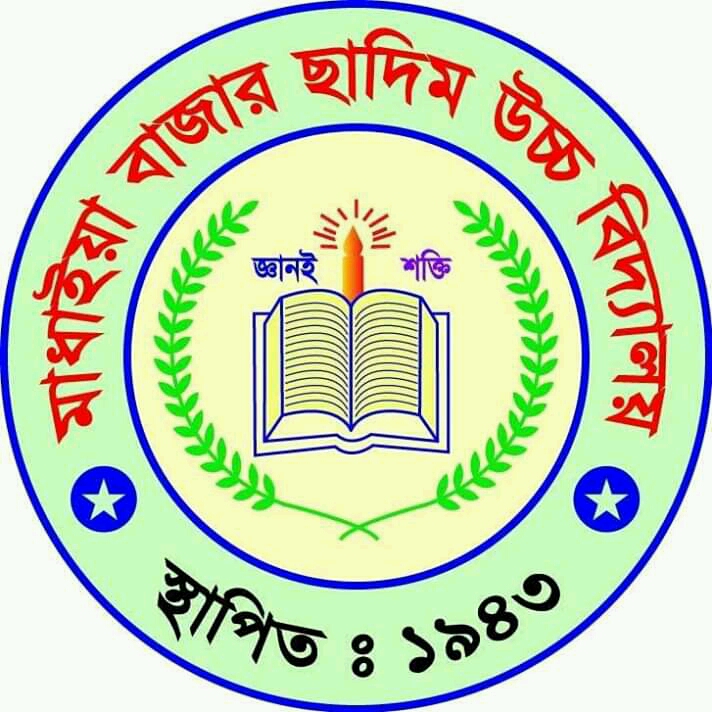 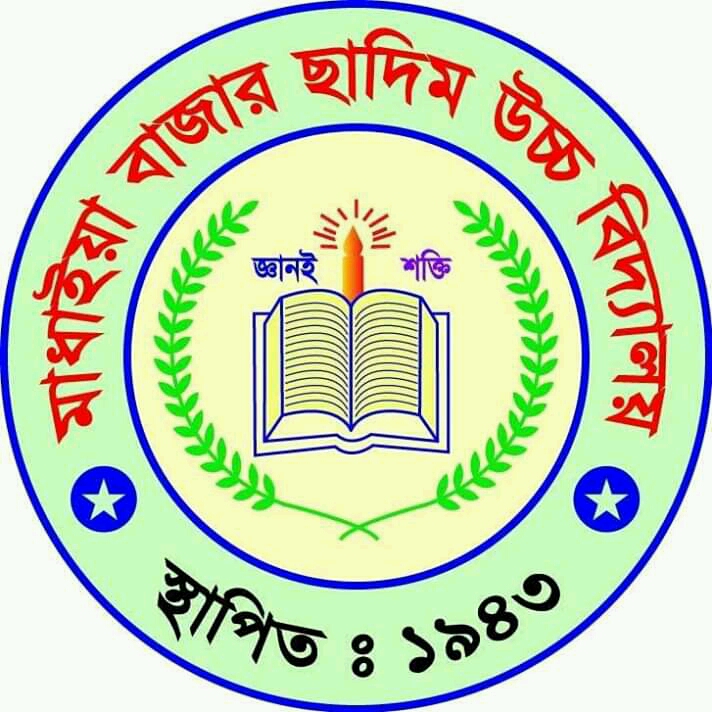 সৌরজগৎ ও ভূমণ্ডল
এ অধ্যায় থেকে আমরা যে সকল বিষয়ে ধারণা লাভ করতে পারবো:
মহাশুন্য,বিশ্বজগৎ ও সৌরজগৎ কি?
নক্ষত্র ও গ্রহ কি?
সৌরজগতের গ্রহসমূহের সংখ্যা তাদের নাম সমূহ?
সৌরজগতের নক্ষত্র এবং গ্রহ সমূহ সম্পর্কে আলোচনা?
মহাশূন্য ও বিশ্বজগৎ:
মহাশূন্য:পৃথিবীর চারিদিকে অসীম শূন্যতা বিদ্যমান।আর এই অসীম শূন্যতাই অর্থাৎ যার মাঝে পৃথিবী সহ সকল নক্ষত্র,গ্রহ,ছায়াপথ,নীহারিকা,ধুমকেতু উপগ্রহ,উল্কা,ব্ল্যাক হোলের অবস্হান তাই হলো মহাশূন্য।

বিশ্বজগৎ:মহাশূন্যে অবস্থান রত সকল নক্ষত্র,গ্রহ,উপগ্রহ,ছায়াপথ,নীহারিকা,উল্কা ইত্যাদির সমন্বয়ে যা গড়ে ওঠে তাকে বিশ্বজগৎ বলা হয়।
সৌরজগৎ:
সৌরজগৎ বলতে তাকে বুঝায় যেথায় একটি নক্ষত্রকে ঘিরে বা কেন্দ্র করে গ্রহ,উপগ্রহ,গ্রহাণুপুঞ্জ,উল্কা ইত্যাদি নিয়ে যে পরিবারের মত গড়ে ওঠে।অর্থাৎ সূর্য এবং এর গ্রহ,উপগ্রহ,গ্রহাণুপুঞ্জ,ধুমকেতু,উল্কা নিয়ে যে সিস্টেম গড়ে ওঠে তাই সৌরজগৎ।
নক্ষত্র,গ্রহ ও উপগ্রহ:
নক্ষত্র:নক্ষত্র বলতে ঐ সকল বস্তুকে বুঝায় যাদের নিজস্ব আলো আছে এবং তাকে লক্ষ্য করে গ্রহসমূহ প্রদক্ষিণ করে।
যেমন:সূর্য ।

গ্রহ:গ্রহ বলতে এমন সব বস্তুকে বুঝায় যাদের নিজস্ব আলো বলতে কিছু নেই এবং তারা কখনো কখনো কিছু উপগ্রহ নিয়ে কোন নক্ষত্রকে প্রদক্ষিণ করে।
যেমন:পৃথিবী,বুধ।

উপগ্রহ:উপগ্রহ বলতে ঐ সকল বস্তুকে বোঝায় যারা কোন গ্রহকে প্রদক্ষিণ করে ঘোরে।
যেমন:চাঁদ।
সৌরজগতের চিত্র:
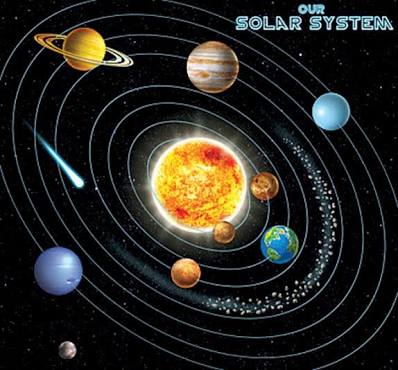 সৌরজগতের বিভিন্ন নক্ষত্র ও গ্রহের বর্ণনা:
গ্রহ:  মহাকর্ষ বলের প্রভাবে কতগুলো জ্যোতিষ্ক সূর্যের চারিদিকে নির্দিষ্ট সময়ে পরিক্রমণ করছে।আর এদেরকেই গ্রহ বলে।
যেমন:বুধ,শুক্র,পৃথিবী,মঙ্গল,বৃহস্পতি ,শনি,ইউরেনাস,নেপচুন।
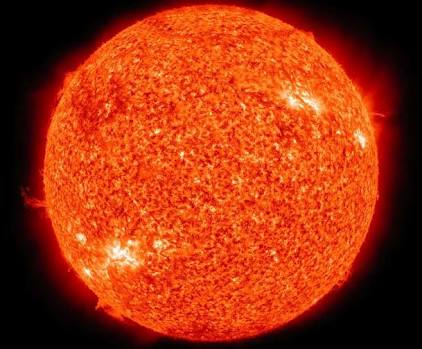 সূর্য
:সৌরজগতের বিভিন্ন নক্ষত্র ও গ্রহের বর্ণনা:
সূর্য:সৌরজগতের সকল গ্রহ উপগ্রহের নিয়ন্ত্রক হলো সূর্য।সূর্য পৃথিবী থেকে তের লক্ষ গুণ বড় আর পনের কোটি কি.মি.দূরে অবস্হিত।ব্যাস  তের লক্ষ চুরাশি হাজার  আর উপরিভাগের তাপমাত্রা সাতান্ন হাজার সেলসিয়াস।সকল গ্রহ আর উপগ্রহগুলোর সকল তাপের উৎস এই সূর্য।এটি 55  ভাগ হাইড্রোজেন,44ভাগ হিলিয়াম,এক ভাগ অন্যান্য পদার্থ দ্বারা গঠিত।25দিনে এটি নিজ অক্ষে একবার আবর্তন করে।
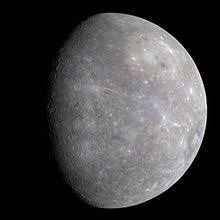 বুধ
:সৌরজগতের বিভিন্ন নক্ষত্র ও গ্রহের বর্ণনা:
বুধ:এটি সূর্যের একটি নিকটতম গ্রহ।এর ব্যস 4850কি.মি.আর ওজন পৃথিবীর 50ভাগের 3 ভাগ।সূর্যের চারিদিকে পরিক্রমণ করতে 88দিন লাগে।সূর্য থেকে দূরত্ব 5.8 কোটি কি.মি.।এর কোন উপগ্রহ নেই আর সূর্যের নিকটে হওয়ার দরুণ তাপমাত্রা অত্যধিক।এর আয়তন 78,800,000 বর্গ কি.মি।এদের ভূমিতে সমতল বা উঁচুনিচু পাহাড় দেখা যায়।
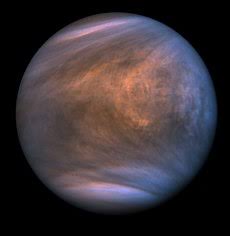 শুক্র
:সৌরজগতের বিভিন্ন নক্ষত্র ও গ্রহের বর্ণনা:
শুক্র:সূর্যের থেকে দূরত্বের দিক দিয়ে  শুক্র দ্বিতীয়।সূর্য থেকে শুক্রের দূরত্ব১০.৮কোটি কি.মি আর পৃথিবী  থেকে দূরত্ব ৪.৩কোটি কি.মি.।একে সন্ধ্যায় সন্ধ্যাতারা আর সকালে পুব আকাশে শুকতারা হিসেবে দেখতে পাই।সূর্যকে একবার পরিক্রমণ করতে এর সময় লাগে২২৫দিন।এর কোন উপগ্রহ নেই।পৃথিবির মত বায়ুমণ্ডল থাকলেও এতে অক্সিজেন নেই।কার্বন ডাই অক্সাইডের পরিমাণ ৯৬ভাগ।শুক্রের আকাশে ধীরগতির জন্য মাত্র বছরে দুইবার সূর্য উঠে আর অস্ত যায়।এখানে প্রায়ই এসিড বৃষ্টি হয়।এর আয়তন ৪৬০,২৩০,০০০বর্গ কি.মি.ব্যাস ১২১০৪কিমি।
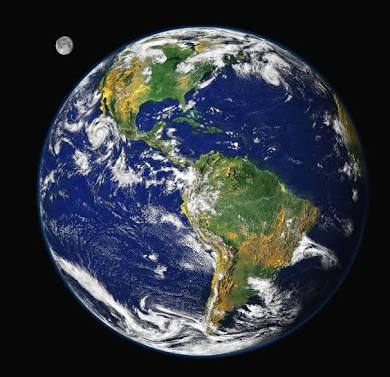 পৃথিবী
সৌরজগতের বিভিন্ন নক্ষত্র ও গ্রহের বর্ণনা:
পৃথিবী:পৃথিবী সূর্যের নিকটতম তৃতীয় গ্রহ।আয়তন৫১০,১০০,৪২২বর্গ কি.মি.।পূর্ব-পশ্চিমের ব্যাস ১২৭৫২কি.মি. এবং উত্তর-দক্ষিণে ১২৭০৯কি.মি.।সূর্য থেকে গড় দূরত্ব ১৫কোটি কি.মি.।এটি ৩৬৫দিন৫ঘন্টা৪৮মিনিট৪৭সেকেণ্ডে সূর্যকে একবার প্রদক্ষিণ করে।এ গ্রহে রয়েছে প্রয়োজণীয় নাইট্রোজেন আর অক্সিজেন।গড় তাপমাত্রা ১৩.৯০°সে.ভুত্বকে প্রচুর পানি থাকায় এটি জীবজন্তু ও প্রাণীর জীবনধারনের জন্য আদর্শ গ্রহ।চাঁদ এর একমাত্র উপগ্রহ,যার দূরত্ব পৃথিবী থেকে ৩৮১,৫০০কি.মি.।এটি ২৯দিন১২ঘন্টায় পৃথিবীকে একবার পরিভ্রমণ করে।
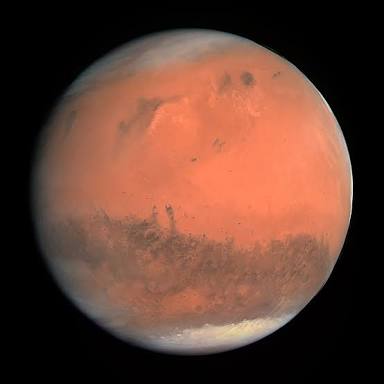 মঙ্গল
সৌরজগতের বিভিন্ন নক্ষত্র ও গ্রহের বর্ণনা:
মঙ্গল:সূর্য থেকে দূরত্বে র দিক দিয়ে এরপরই মঙ্গলের অবস্থান।সূর্য থেকে গড় দূরত্ব ২২.৮কোটি কি.মি. এবং পৃথিবী থেকে দূরত্ব৭.৮ কোটি কি.মি.।এর ব্যাস ৬৭৭৯কি.মি. আর ওজন পৃথিবীর  ওজনের দশ ভাগের এক ভাগ।আয়তন ১৪৪,৭৯৮,৫০০কি.মি.।সূর্যকে পরিক্রমণ  করতে লাগে ৬৮৭দিন আর নিজ অক্ষে প্রবর্তন করতে সময়  লাগে ২৪ঘন্টা ৩৭মিনিট।মঙ্গলের দুটি উপগ্রহ রয়েছে।যথা:ফেবোস ও ডিমোস।এখানে জীবনধারণ প্রায়  অসম্ভব।বায়ুমণ্ডলে শতকরা তিনভাগ নাইট্রোজেন ও দুইভাগ আর্গন রয়েছে।পৃথিবীর তুলনায় মঙ্গল অনেক ঠাণ্ডা আর
গড় উত্তাপ হিমাংকের নিচে।গ্রহটি কিছুটা লালচে 
বর্ণের।
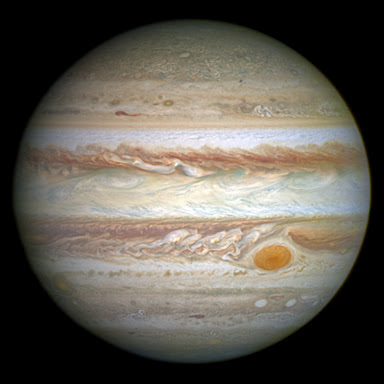 বৃহস্পতি
সৌরজগতের বিভিন্ন নক্ষত্র ও গ্রহের বর্ণনা:
বৃহস্পতি:সৌরজগতের সর্ববৃহৎ গ্রহ হচ্ছে  বৃহস্পতি।সূর্য থেকে দূরত্বের ভিত্তিতে এর অবস্থান পঞ্চম।এর আয়তন ৬১,৪১৯,০০০,০০০ বর্গ কি.মি.,যা পৃথিবীর  প্রায় ১৩০০০গুণ।এর ব্যাস ১৩৯,৮২২কি.মি.।বৃহস্পতি ১২বছরে একবার সূর্য কে এবং ৯ঘন্টা ৫৩মিনিটে নিজ অক্ষে একবার আবর্তন করে।গ্রহটিতে পৃথিবির হিসেবে দুইবার সূর্য উঠে আবার দুইবার অস্ত যায়।এর কোন ভূপৃষ্ঠ নেই।অভ্যন্তরের তাপমাত্রা অত্যধিক এবং ৬৭টি উপগ্রহ নিয়ে এটি নিজেই একটি সৌরজগতের মত।লো,ইউরোপা,গ্যানিমেড এর উপগ্রহ।
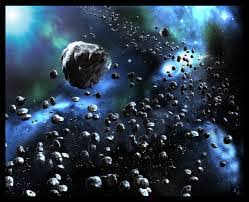 গ্রহাণুপুঞ্জ
সৌরজগতের বিভিন্ন নক্ষত্র ও গ্রহের বর্ণনা:
গ্রহাণুপু্ণ্ঞ্জ:মঙ্গল আর বৃহস্পতির মাঝের পরিসরে অসংখ্য  ক্ষুদ্র ক্ষুদ্র  গ্রহাণু একত্রে পুঞ্জীভূত হয়ে  পরিক্রমন করছে।এর পরিসরে কোন গ্রহ নেই।১.৬ কি:মি: থেকে ৮০৬কি.মি. ব্যাস পর্যন্ত এটি বিস্তৃত।
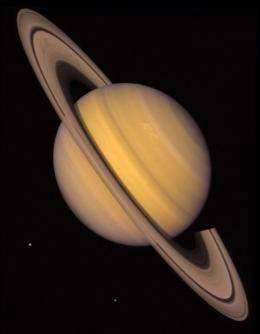 শনি
সৌরজগতের বিভিন্ন নক্ষত্র ও গ্রহের বর্ণনা:
শনি:শনি সৌরজগতের দ্বিতীয় বৃহত্তম গ্রহ।এর আয়তন ৪২,৭০০,০০০,০০০বর্গকি.মি. এবং ব্যাস ১১৬,৪৬৪কি.মি.।সূর্য থেকে দূরত্ব ১৪৩ কোটি কি.মি.।২৯.৬ মাসে এটি  সূর্যকে এবং১০ঘন্টা ৪০ মিনিটে নিজ অক্ষে আবর্তন করে।পৃথিবী থেকে এটি প্রায় নয় গুণ বড়।শনির বায়ুমণ্ডলে হাইড্রোজেন,হিলিয়াম,মিথেন আর অ্যামোনিয়া গ্যাস রয়েছে।শনি তিনটি উজ্জ্বল বলয় দিতে বেষ্টিত।62 উপগ্রহের মধ্যে ক্যাপিটাস,টেথিস,হুয়া,টাইটান উল্লেখযোগ্য।
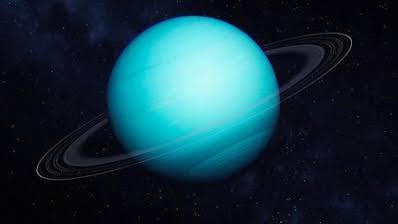 ইউরেনাস
সৌরজগতের বিভিন্ন নক্ষত্র ও গ্রহের বর্ণনা:
ইউরেনাস:ইউরেনাস সৌরজগতের তৃতীয় বৃহত্তম গ্রহ।সূর্য থেকে দূরত্ব 287 কোটি কি.মি.।চুরাশি বছরে এটি সূর্যকে একবার প্রদক্ষিণ করে।এর গড় ব্যাস প্রায় 49000কি.মি.।এর আয়তন পৃথিবীর প্রায় 64গুণ তবে ওজন পৃথিবীর মাত্র 15গুণ।এর 27টি উপগ্রহ রয়েছে,শনির মত এটির ও বলয় রয়েছে।মিরিণ্ডা,টাইটানিয়া,এরিয়েল ও ওবেরন এর উপগ্রহ।
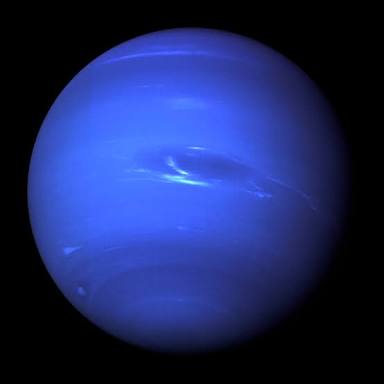 নেপচুন
:সৌরজগতের বিভিন্ন নক্ষত্র ও গ্রহের বর্ণনা:
নেপচুন:নেপচুনের গড় ব্যাস 49,244কি.মি.।এটি সূর্য থেকে দূরত্ব 450 কোটি কি.মি.।আয়তন 17,618,300,000 বর্গ কি.মি.।নেপচুন শীতল এবং নীলাভ বর্ণের।নেপচুন 165 বছরে সূর্যকে একবার প্রদক্ষিণ করে ।উপগ্রহ 14টির মধ্যে উল্লেখযোগ্য হল ট্রাইটন,নেরাইড।
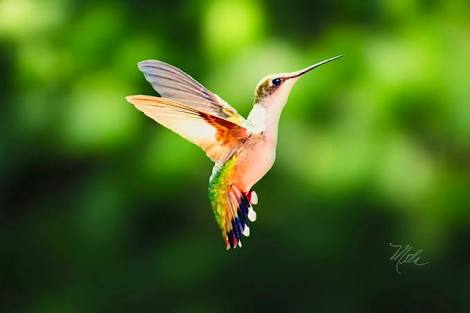 এতক্ষণ মনোযোগ সহকারে ক্লাস টি দেখার জন্য আপনাদের কে আন্তরিক ধন্যবাদ
আল্লাহ       
          হাফেজ